Sociological Research
AIM:  What is the correct procedure for doing “social” research?
Scientific Sociology
This is the most common research orientation. In this research orientation, we “know” based upon systematic observation. 
Theories are seen as relationships between concepts. These concepts are turned into variables and measured.
Interpretive Sociology
This orientation focuses not on testing theories, but understanding why people do what they do. 
In other words, this orientation focuses on the meaning people place in their actions.
Critical Sociology
Focuses on the need to use theories to change the way society works. 
This orientation makes value judgments about inequality and uses research to change this inequality.
Example:  Roots in Karl Marx, Feminism, Black Feminist Movement
I.  Scientific Method
Doing Social Research
	1.	Deals with “What is and Why is it that way?”
	2.	Value Free!!
	3.	Why is some research ignored? 

“Research finds that more Americans are donating to    	charity.”
“Researchers find that less and less Americans pay no 	attention to charity drives and donate hardly any 	of 	their time to worthwhile causes.”
B.	7 Steps to Scientific Method
Define the problem or topic

2.  Review the Literature
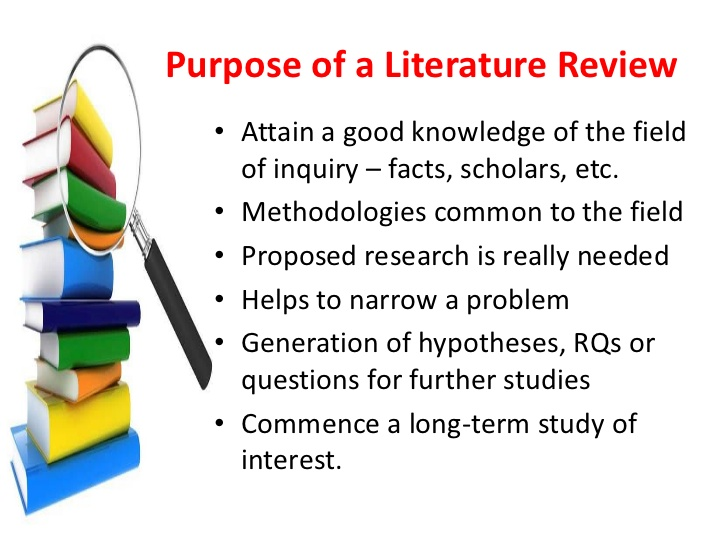 3. Develop a Hypothesis – tentative    	assumption or educated guess
States a relationship between 2 or more…
Variables:  a situation, event, or factor that can be measured and can change
Example:  age, race, income, education level

Causal Relationship: a change in one variable causes a change in another
Independent – causes a change
Dependent Variable – is changed by the independent
Correlation – a change in one is associated with a change in another
School enrollments have been decline because couples are having fewer children
Independent Variable = 
Dependent Variable =
4.  Build a Research Design
Plan for collecting, analyzing and evaluating data
Sample – small number of people drawn from larger population
Population – consists of everything you wish to measure
Random Sample – chosen in a way that everyone in population has a chance of being included
Tools and Techniques
Survey Method – questionnaire, interviews
Case Study – research particular person Ex. Genie
Statistical Analysis – census, government records
Historical Method – study events over time and compare them
Content Analysis – analyze content of literature, speech's, media and identify cultural themes or trends
Observation – “Field Work”
Participant Observation:  make observations while taking part in the activities of the social group being studied
5.	Collect the Data
Each tool has its own method of collecting data

Number of students enrolled in a school = 
Number of children born =
6.	Analyze the Data
Based on the data, sociologists decide whether to accept or reject the hypothesis
Your hypothesis can change with the data you find

Example:  Statistics show over years as birth rates decline, school registrations also decline
7.	Make Generalization or Draw a Conclusion
What can we say about the population on the basis of the sample being investigated?
What conclusions can we draw about the whole on the basis of examining a part?


Example:  School enrollments are declining because couples are having fewer children. (Not because people are teaching their kids at home, children are dying at age of 5 or there are not enough schools.)